ΚΟΙΝΩΝΙΚΗ ΘΕΩΡΙΑ & ΤΕΧΝΟΕΠΙΣΤΗΜΗ
Ελένη Ρεθυμιωτάκη, Αν.Καθ.Νομικής ΕΚΠΑ, Πρόεδρος Εθνικής Επιτροπής Bιοηθικής
Το διακύβευμα της ρύθμισης  της ψηφιακής τεχνολογίας
Μπορούμε να υπερβούμε το κυρίαρχο στερεότυπο ότι το δίκαιο χειραγωγείται νομοτελειακά, μοιρολατρικά από την τεχνολογία; 
Ποια είναι η θεωρητική συζήτηση που ξεκίνησε τον 20ο αιώνα και συνεχίζεται σήμερα για την κοινωνιολογική διάσταση της τεχνολογίας με επίκεντρο πλέον τον ψηφιακό μετασχηματισμό;
Ποια είναι η θεωρητική συμβολή των Σπουδών Επιστήμης & Τεχνολογίας (STS) για το ρόλο της τεχνοεπιστήμης; 
Τι λέει η θεωρία δικαίου για την ρυθμιστική ορθολογικότητα και το πως συνδέεται το δίκαιο με τα διάφορα πεδία κοινωνικών σχέσεων τον 21ο αιώνα και ειδικότερα την τεχνοεπιστήμη;
1. ΜΠΟΡΟΥΜΕ ΝΑ ΥΠΕΡΒΟΥΜΕ ΤΟ ΣΤΕΡΕΟΤΥΠΟ;
Είμαστε διαρκώς εκτεθειμένοι στον βόμβο των μέσων επικοινωνίας. Ανάμεσα σε ένα δίλημμα  ΟΥΤΟΠΙΑ ή ΔΥΣΤΟΠΙΑ; 
Ανεξάρτητα με ποια πλευρά συντασσόμαστε πρόκειται για τις δύο όψεις του ιδίου νομίσματος! ΤΕΧΝΟΛΟΓΙΚΟΣ ΥΠΕΡΚΑΘΟΡΙΣΜΟΣ, ΝΤΕΤΕΡΜΙΝΙΣΜΟΣ= η τεχνοεπιστημονική αλλαγή μπορεί τα πάντα ΩΣΑΝ ΝΑ ήταν ένα αυτόνομο σύστημα που κατευθύνει άνωθεν το σύνολο των κοινωνικών σχέσεων δεδομένου ότι η ψηφιοποίηση αφορά το σύνολο των κοινωνικών σχέσεων και της κοινωνικής ζωής
ΤΕΧΝΟΕΠΙΣΤΗΜΗ- ΔΙΑΦΟΡΟΠΟΙΗΜΕΝΗ ΚΟΙΝΩΝΙΑ-ΔΙΚΑΙΟ
ΟΙΚΟΝΟΜΙΑ 

ΠΟΛΙΤΙΚΗ 

ΚΟΙΝΩΝΙΑ

ΠΟΛΙΤΙΣΜΟΣ
ΤΕΧΝΟΕΠΙΣΤΗΜΗ
ΔΙΚΑΙΟ
ΨΗΦΙΑΚΗ ΤΕΧΝΟΛΟΓΙΑ: ΕΝΑ ΤΕΧΝΙΚΟ ΜΕΣΟ ΕΠΙΚΟΙΝΩΝΙΑΣ 
ΠΟΥ ΑΛΛΑΖΕΙ ΤΑ ΠΑΝΤΑ η ΑΝΤΙΣΤΡΟΦΑ;
ΦΙΛΟΣΟΦΙΑ ΤΟΥ 20ΟΥ αιώνα Martin Heidegger (1889-1976)
Η λέξη «τεχνολογία» προέρχεται από το ελληνικό «τεχνικόν» που σχετίζεται με τη λέξη τέχνη . 
Άρα αναφέρεται σε δύο πράγματα
τόσο στην κατασκευή (Π.Χ. ΥΠΟΛΟΓΙΣΤΏΝ) 
όσο και στις τέχνες (ΠΧ ΓΡΑΦΙΚΑ) 
Η δεύτερη είναι μέρος της ΠΟΙΗΣΗΣ της αποκάλυψης του κόσμου. Η ουσία της δεν έγκειται στην οργανική παραγωγή αγαθών ή στη χειραγώγηση υλικών, αλλά στην «αποκάλυψη».
Κριτική στην τεχνική : 
η ΕΠΙΣΤΟΛΗ ΓΙΑ ΤΟΝ ΑΝΘΡΩΠΙΣΜΟ (1947)
ΚΡΙΤΙΚΗ ΘΕΩΡΙΑ (μέσα 20ου αιώνα)
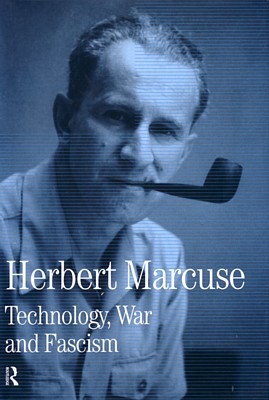 Herbert Marcuse's Collected Papers, 1942-1951 
     Volume 1: Technology, War and Fascism      D. Kellner & P. Marcuse (Routledge, 1998). 

“Technological (technical) rationality. Some Social Implications of Modern Technology," published first in the Journal Studies in Philosophy and Social Sciences, Vol. IX.. 1941 

O Μονοδιάστατος Άνθρωπος, 1964.
1898-1979
ΚΡΙΤΙΚΗ ΘΕΩΡΙΑ (μέσα – τέλος 20ου αιώνα)
Η τεχνική και η επιστήμη 
σαν ιδεολογία, 1968
Αλλαγή δομής της δημοσιότητας, Νήσος, 1977 1962
Jürgen Habermas (1929-)
Andrew Feenber (1943-) Critical constructivism που αναδεικνύει την χρησιμότητα της κριτικής θεωρίας για την κατανόηση της τεχνολογίας τον 21 αιώνα
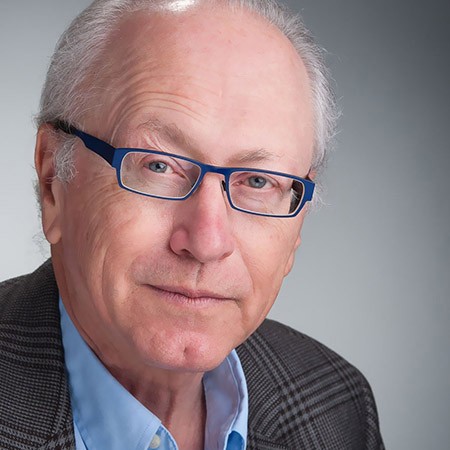 Technosystem: The Social Life of Reason, Harvard University Press, 2017. 

The Internet as network, world, co-construction, and mode of governance, The Information Society - Taylor & Francis Online 229-243 , Published online: 31 May 2019, https://doi.org/ 10.1080/01972243.2019.1617211
.
Φιλόσοφος της Τεχνολογίας  
Σχολή Επικοινωνίας                            Παν Simon Fraser Vancouver
Beira, Eduardo/ Feenberg Andrew(eds) Technology, Modernity, and Democracy Essays, Rowman Little field International, 2018
Σύμφωνα με την κριτική κοινωνική θεωρία  οι τεχνολογίες δεν είναι
ΟΥΤΕ ουδέτερες, αποστειρωμένες από κοινωνικές σχέσεις 
ΟΥΤΕ καθοριστικές για αυτές ΑΛΛΑ 
σημασιοδοτούνται από συγκεκριμένες κοινωνικο-οικονομκές ΑΞΙΕΣ και ΣΥΜΦΕΡΟΝΤΑ. Το ερώτημα λοιπόν είναι ΔΙΠΛΟ: 
ΑΦΕΝΟΣ πως μπορεί να αναπτυχθούν και να προσαρμοστούν σε λιγότερο ή περισσότερο δημοκρατικές ΑΞΙΕΣ & ΘΕΣΜΟΥΣ που διαπλάθουν τις αξίες και διαμεσολαβούν τα συμφέροντα 
ΑΦΕΤΕΡΟΥ με ποιο τρόπο το μέλλον τους υπόκειται στην κοινωνική πράξη, διαπραγμάτευση και επανερμηνεία
H κριτική θεωρία και ψηφιοποίηση
David Berry, Critical Theory and 
the Digital . London: Bloomsbury, 2014 
Professor of Digital Humanities (Media and Film)
School of Media, Arts and Humanities, Sussex
 
Christian Fuchs, Social Media: 
A Critical Introduction. London: Sage, 2014
(Aυστριακός θεωρητικός 1946-)
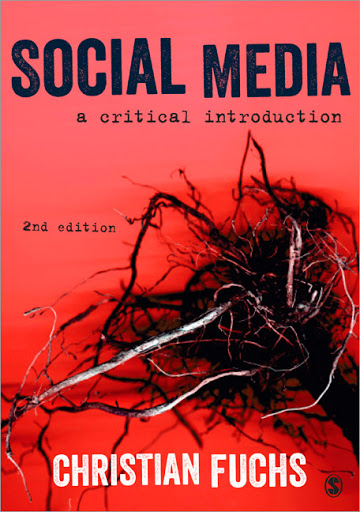 Jacques Ellul (1912-1995) The technological society (1964)
Η επιστήμη έγινε θρησκεία και η τεχνολογία είναι η κυρίαρχη ορθολογικότητα στην οργάνωση του φυσικού και του κοινωνικού κόσμο με σκοπό την  ΑΠΟΤΕΛΕΣΜΑΤΙΚΟΤΗΤΑ
Η παιδεία καλλιεργεί την πίστη σε αυτή. Οι ανθρωπιστικές επιστήμες υποβιβάζονται και οι μαθητές εκπαιδεύονται στο να αδιαφορούν για την ΣΥΝΕΙΔΗΣΗ, την ηθική δράση και να εκτιμούν την αποτελεσματική.
Η μοντέρα τεχνολογία έγινε ΟΛΙΚΟ ΦΑΙΝΟΜΕΝΟ για τον πολιτισμό στο σύνολο του = η δύναμη που ορίζει μια νέα κοινωνική τάξη όπου η αποτελεσματικότητα (ως οργανωτική αρχή της ατομικής και κοινωνικής πράξης) δεν είναι ΕΠΙΛΟΓΗ αλλά ΑΝΑΓΚΑΙΟΤΗΤΑ που επιβάλλεται στο σύνολο της ανθρώπινης δραστηριότητας
Η διάκριση μεταξύ της τεχνικής και των εφαρμογών της δεν ευσταθεί! Η τεχνική είναι συγκεκριμένη κοινωνική τάξη με ψυχολογικές συνέπειες ανεξάρτητα από τις ανθρώπινες επιθυμίες. Δεν υπάρχει χώρος για ηθικές σκέψεις και αξιολογήσεις ακόμα και για τους ίδιους τους τεχνολόγους. Αυτό θα τους έκανε κακούς τεχνικούς! Στο τέλος η τεχνική ακολουθεί την αποκλειστική αρχή της αποτελεσματικότητας
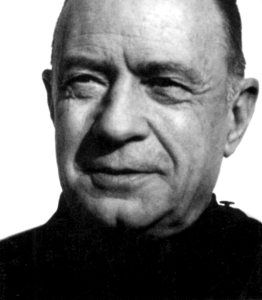 KΩΣΤΑΣ ΑΞΕΛΟΣ (1924-2010)
Το ανθρώπινο γίγνεσθαι είναι μια δοκιμασία, μια πράξη με αντικείμενο τον πλανήτη και υποκείμενο τον άνθρωπο. Η επιστήμη και η τεχνολογία αποτελούν  διαμεσολαβήσεις ανάμεσα τους. Μπορεί να στραφούν εναντίον του αν ο άνθρωπος αποξενώνεται από αυτές.
ΟΜΩΣ δεν καθορίζουν την ανθρώπινη δράση. Η πολιτική επίσης είναι μια διαμεσολάβηση, ένα παιχνίδι  που ΟΥΤΕ κερδίζεται αλλά ΟΥΤΕ και χάνεται ποτέ!
Η ιστορική εμπειρία του 20ου αιώνα έδειξε ότι πολλές φορές ο στόχος χάθηκε, η ορθολογική δράση στο όνομα της προόδου στράφηκε αλλού προς τις πιο παράλογες καταστροφές
Το ζήτημα είναι να κτίσουμε ένα σχέδιο αποδεκτό, δηλαδή ένα σχέδιο που έχει πιθανότητες επιτυχίας και να στοιχηματίσουμε σε αυτό το ενδεχόμενο. Να παίξουμε με κίνδυνο να χάσουμε.
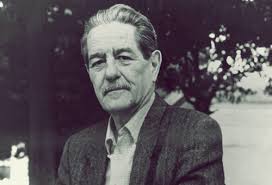 Προς μια πλανητική σκέψη. Το γίγνεσθαι, σκέψη του κόσμου, κόσμος της σκέψης, 1996 (1964) 3 τόμοι
MANUEL CASTELS (1942-) The rise of the network society (1996) 1ος τόμος
Η ψηφιοποίηση ως τεχνολογία επικοινωνίας ανοίγει την  νέα εποχή της πληροφορίας. Το διαδίκτυο είναι η κινητήρια δύναμη της μεταβιομηχανικής εποχής
Εαυτός και διαδίκτυο,
Η πληροφορική ως τεχνολογική επανάσταση
Η νέα οικονομία: πληροφορισμός, παγκοσμιοποίηση, (δια)δικτύωση
Η διαδικτυακή επιχείρηση: κουλτούρα, θεσμοί και οργανώσεις της οικονομίας της πληροφορίας
Ο μετασχηματισμός της εργασίας και της απασχόλησης
άεργοι, ευέλικτοι και αναδιοργάνωση σχέσεων κεφ/εργ
Η κουλτούρα της εικονικής πραγματικότητας & τα νέα μέσα
Ο χώρος των ροών & ο άχρονος χρόνος
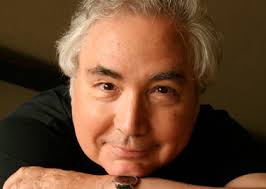 Andreas ReckwitzGerman sociologist & cultural theorist Humboldt University Berlin
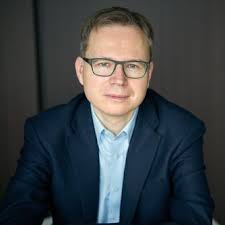 lecture on the society of singularities: To what extent can digitalisation be interpreted as a mechanism of social singularisation and what are the consequences

https://www.hiig.de/en/events/andreas-reckwitz-digitalisation-and-society-of-singularities/
Late-modern society produces singularities. It does no longer aim at the general, standardized and average solely, but prom otes and expects uniqueness. Things, individuals, events, places and communities – everything wants to be special… The result is a competition of attention and evaluation for the status of this uniqueness, the so-called singularity. The result: the are losers and winners. Digital technologies, such as social media platforms and smartphones, are a necessary condition of the process.
The Society of Singularities. Polity, Cambridge 2020.
ΙΙ. ΤΑ ΘΕΩΡΗΤΙΚΑ ΡΕΥΜΑΤΑ ΣΤΙΣ ΣΠΟΥΔΕΣ ΕΠΙΣΤΗΜΗΣ & ΤΕΧΝΟΛΟΓΙΑΣ
1) Οι προσεγγίσεις της κοινωνικής κατασκευής της τεχνολογίας 
2) Οι προσεγγίσεις της συμπαραγωγής τεχνολογίας και κοινωνίας 
3) Κριτικές προσεγγίσεις της Ψηφιοποίησης: πολιτική οικονομία και καπιταλιστικός εκσυγχρονισμός 
4) Αctor Network Theory: πολυπλοκότητα & δίκτυα 
5) Μετα-ανθρωπισμός ή οι υλικο-σημειωτικές προσεγγίσεις (έμφαση στο πολιτισμικό)
1.  Θεωρίες Κοινωνικής Κατασκευής
Donald Angus MacKenzie, Judy Wajcman , The Social Shaping of Technology( 1985)19992
Η τεχνολογική αλλαγή θεωρείται ως κάτι που ακολουθεί τη δική του λογική - κάτι που καλωσορίζουμε ή για το οποίο διαμαρτυρόμαστε αλλά το οποίο δεν μπορούμε να αλλάξουμε ουσιαστικά. 
Εξετάζοντας ειδικότερες τεχνολογίες περιγράφουν πως επηρεάζονται θεμελιωδώς από το κοινωνικό πλαίσιο στο οποίο αναπτύσσονται  
οι τεχνολογίες παραγωγής από τις κοινωνικές σχέσεις στο χώρο εργασίας
οικιακές & αναπαραγωγικές τεχνολογίες  από τις σχέσεις έμφυλης ανισότητας  
στρατιωτική τεχνολογία, ιδίως πυρηνική από τις γεωπολιτικές άνισες σχέσεις
Οι κοινωνικοί επιστήμονες τείνουν να ασχολούνται δυσανάλογα περισσότερο με τις συνέπειες παρά με τα αίτια, τους παράγοντες που διαμορφώνουν την τεχνολογία 
.
1.Θεωρίες Κοινωνικής Κατασκευής
Συνοψίζοντας, αντιλαμβάνονται την τεχνολογία ως προϊόν της κοινωνίας. Σε αντίθεση με τον τεχνολογικό ντετερμινισμό, εδώ η κοινωνία αλλάζει την τεχνολογία και όχι το αντίστροφο. 
Επομένως  η ψηφιοποίηση θεωρείται μια διαδικασία στην οποία η κοινωνία, και συνεπώς οι σχετικές κοινωνικές ομάδες, μετατρέπουν τις υπάρχουσες τεχνολογίες σε ψηφιακή μορφή. Ο αντίκτυπος ΑΥΤΗΣ καθαυτής της ψηφιοποίησης στην κοινωνία είναι μικρότερης σημασίας από ότι πιστεύουμε καθώς η ψηφιοποίηση εξηγείται ως μια διαδικασία που αναδύεται από τις κοινωνικές πρακτικές.
Είναι θέμα ερμηνείας και σημασίας που δίνεται στην ψηφιακή τεχνολογία και ανάλογα ριζώνουν και αναπτύσσονται εκείνες που θα επικρατήσουν
2. Οι προσεγγίσεις της συμπαραγωγής τεχνολογίας και κοινωνίας
Jasanoff, Sheila States of Knowledge. The co-production of science and social order, Routledge 2004 η τεχνολογία και η κοινωνία επηρεάζουν ο ένας τον άλλον όχι με έναν τρόπο ή με μία κατεύθυνση αλλά και προς τις δύο κατευθύνσεις σχεδόν ταυτόχρονα. Οι έννοιες της συμπαραγωγής ή της συν-εξέλιξης χρησιμοποιούνται σε διαφορετικά πλαίσια και σε ένα ευρύ φάσμα κατηγοριών και οντοτήτων για την περιγραφή αμοιβαίων σχηματισμών. 
η τεχνολογία και η κοινωνία επηρεάζουν ο ένας τον άλλον όχι με έναν τρόπο ή με μία κατεύθυνση αλλά και προς τις δύο κατευθύνσεις σχεδόν ταυτόχρονα. Οι έννοιες της συμπαραγωγής ή της συν-εξέλιξης χρησιμοποιούνται σε διαφορετικά πλαίσια και σε ένα ευρύ φάσμα κατηγοριών και οντοτήτων για την περιγραφή αμοιβαίων σχηματισμών.
2. Οι προσεγγίσεις της συμπαραγωγής τεχνολογίας και κοινωνίας
Η συμπαραγωγή είναι συμμετρική (Jasanoff 2004, σ. 3) = ΤΑΥΤΟΧΡΟΝΑ 
δίνει προσοχή στις κοινωνικές και πολιτισμικές διαστάσεις (π.χ. πρακτικές, κανόνες, αξίες, ιδέες, θεσμοί) της ανάπτυξης, εφαρμογής, προσαρμογής, αναδιάρθρωσης και χρήσης της τεχνολογίας.  
εστιάζει στον τρόπο με τον οποίο κοινωνικoί και  πολιτισμικοί παράγοντες (ανα) σχηματίζονται από υλικές/ ψηφιακές εκδηλώσεις της τεχνολογίας.
Κατά συνέπεια, η ψηφιοποίηση θεωρείται ένα πεδίο όπου οι κοινωνικές και τεχνικές πρακτικές συναντιούνται με το λόγο, τους  κανόνες (ΚΑΙ ΤΟΥ ΔΙΚΑΙΟΥ). Η χρήση, η σειρά, η διάταξη και οι υποδομές του ψηφιακού (είτε πρόκειται για τεχνολογίες, τεχνολογικά συστήματα είτε αντικείμενα ή δεδομένα) συγκροτούνται συνεχώς μεταξύ τους.
2. Οι προσεγγίσεις της συμπαραγωγής τεχνολογίας και κοινωνίας
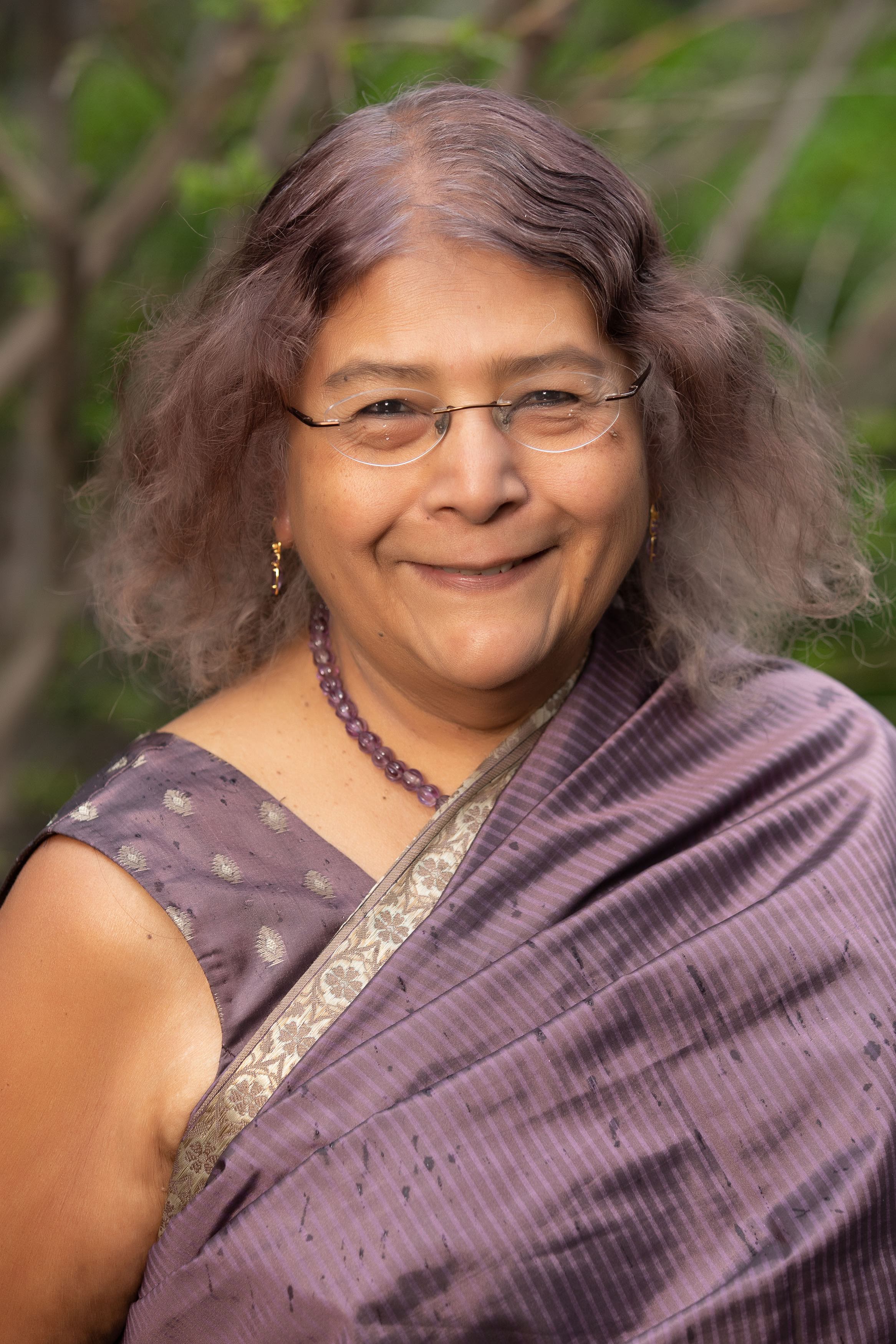 Sheila Jasanoff, The ethics of invention, Technology and the human Future, The Norton Global Ethics Series. New York: W. W. Norton & Company, 2016
1949
3.Οι μετα-ανθρωπιστικές / υλικο-σημειωτικές προσεγγίσεις
Callon, Μichel, Elements of a sociology of translation: Domestication of the scallops and the fishermen of st Brieuc Bay, 1986
                                                               
                                                       Latour, Bruno, Science in Action 1987
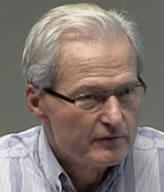 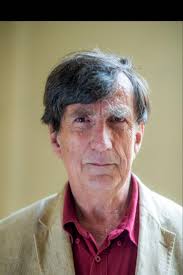 1946
1947
3.Οι μετα-ανθρωπιστικές / υλικο-σημειωτικές προσεγγίσεις
Η θεωρία δικτύων δρώντων (Actor Network Theory) είναι μια γενική κοινωνική θεωρία και όχι μόνον θεωρία τεχνοεπιστήμης. Μεταξύ των άλλων αντιλαμβάνεται την τεχνοεπιστήμη  ως μια διαδικασία που δημιουργεί μεγαλύτερα και ισχυρότερα δίκτυα. 
Αυτή η προσέγγιση αντιλαμβάνεται τη σχέση τεχνολογίας-κοινωνίας ως ένα από τα πολλά υβριδικά δίκτυα ανθρώπινων και μη ανθρώπινων παραγόντων και έτσι σπάει τον «σύγχρονο» δυτικό-ανθρώπινο διαχωρισμό των κατηγοριών τεχνολογίας και κοινωνίας, φυσικού και υλικού.ΠΧ Ο L.Pasteur, το εργαστήριο και τα μικρόβια 
Η ψηφιοποίηση  γίνεται αντιληπτή ως η διαδικασία κατά την οποία ένα ευρύ φάσμα ετερογενών ανθρώπινων και μη ανθρώπινων παραγόντων εμπλέκονται σε περισσότερο ή λιγότερο ανθεκτικά κοινωνικο-ψηφιακά συγκροτήματα ή δίκτυα δρώντων.
3.Οι μετα-ανθρωπιστικές / υλικο-σημειωτικές προσεγγίσεις
Η θεωρία προσφέρει έννοιες που βοηθούν να χαρτογραφήσουμε δρώντες, δίκτυα-ομάδες και αναδυόμενες διαδικασίες  πχ ΨΗΦΙΑΚΗ ΔΗΜΟΣΙΟΓΡΑΦΙΑ. 
Επίσης οι έννοιες υβρίδια δρώντων-τεχνολογιών, υλικότητα, μαύρα ή έξυπνα κουτιά. Η έννοια της ΥΛΙΚΟΤΗΤΑΣ περιγράφει  την αλληλόδραση-διαπραγμάτευση μεταξύ ανθρώπινων και μη δρώντων π.χ. δημοσιογράφων και αντικειμένων δημοσιογραφίας. Αυτή η διαδικασία θεωρείται ότι συγκροτεί  μορφές δημοσιογραφίας που εξαρτώνται από την ψηφιακή τεχνολογία και πλέον ΑΝΑΓΝΩΡΙΖΟΝΤΑΙ ως τέτοιες από τις σπουδές δημοσιογραφίας
ΠΧ Οι πλατφόρμες επίλυσης διαφορών  θεωρούνται μορφές επίλυσης διαφορών; Οι αλγόριθμοι υπολογισμού οφειλόμενης αποζημίωσης για ηθική βλάβη σε περίπτωση αδικοπραξίας;
3.Οι μετα-ανθρωπιστικές / υλικο-σημειωτικές προσεγγίσεις
Μια άλλη βασική ιδέα που εξετάζεται στην έρευνα της δημοσιογραφίας δεδομένων είναι το black-boxing. Ο Β.Latour (1994, 2005) εισάγει αυτήν την έννοια υποστηρίζοντας ότι η επιστήμη, η τεχνολογία και η κοινωνία είναι αδιαχώριστες. Συγχωνεύονται ως μαύρα κουτιά, κλειστές τεχνητές μονάδες, καθώς πολλοί ενεργοποιητές ενσωματώνονται σε ένα ενιαίο σύνολο, αποκρύπτοντας έτσι, για λόγους απλούστευσης και δημιουργίας ανθεκτικών διαμορφώσεων προκειμένου να ενισχυθεί η σταθερότητα του δικτύου (Law, 2007) αυτά που δεν χρειάζεται πλέον να επανεξεταστούν, αδιάφορα πλέον περιεχόμενα (Callon & Latour, 1981, σ. 285). 
Οι ερευνητές μπορούν να χρησιμοποιήσουν το ANT για να ανοίξουν ξανά τα μαύρα κουτιά και να εξετάσουν την οντολογία τους: ηθοποιοί, ηθοποιοί και δίκτυα ηθοποιών μέσα τους που οδήγησαν στην κατασκευή τους (Latour, 2005).
3. Άλλες Μετανθρωπιστικές
Νεοϋλιστικές (C. Barad, W. Kirby) 
Κριτικές (D. Haraway, R. Braidotti)
Κοινός στόχος είναι «να αποκεντρωθεί το ανθρώπινο υποκείμενο». Αυτό δεν σημαίνει  να αφήσουμε τους ανθρώπους έξω και να επικεντρωθούμε αποκλειστικά στα μη ανθρώπινα τεχνουργήματα αλλά ότι στο απόγειο της υλικότητας των κοινωνιών μας δεν μπορούμε να αγνοήσουμε την δυναμική τους.